Государственная кадастровая оценка Республики Дагестан
09. 2018
3 июля 2016 года был принят федеральный закон №237-ФЗ «О государственной кадастровой оценке», вступивший в силу 1 января 2017 года.  С принятием этого закона определение кадастровой стоимости объектов недвижимости передано целиком в руки бюджетных организаций, созданных в каждом регионе России. Основной целью принятия этого закона является  проведение государственной кадастровой оценки на территории Российской Федерации, результатами которой будет «справедливая» кадастровая стоимость, и, следовательно, разумные налоги на недвижимость .
Федеральный закон от 03.07.2016г. №237-ФЗ «О государственной кадастровой оценке»
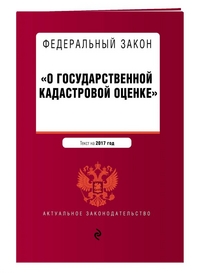 2
1
Уполномоченный орган исполнительной власти Республики Дагестан по ГКО - Министерство по земельным и имущественным отношениям                 Республики Дагестан
В соответствии с Постановлением Правительства Республики Дагестан от 18 июня 2018 года №70 определена дата перехода к проведению государственной кадастровой оценки на территории Республики Дагестан в соответствии с Федеральным законом от 3 июля 2016 года №237-ФЗ «О государственной кадастровой оценке» – 18 июня 2018 года.
2
Полномочия Дагтехкадастра связанные с определением кадастровой стоимости
определение кадастровой стоимости при проведении государственной кадастровой оценки
предоставление разъяснений, связанных с определением кадастровой стоимости
определение кадастровой стоимости вновь учтенных объектов недвижимости
рассмотрение обращений об исправлении ошибок, допущенных при определении кадастровой стоимости
сбор, обработка, систематизация и накопление информации, необходимой для определения кадастровой стоимости, в том числе о данных рынка недвижимости, а также информации, использованной при проведении государственной кадастровой оценки
3
Этапы государственной кадастровой оценки
8
4
Решение о проведении государственной кадастровой оценки
Распоряжение Минимущества Дагестана от 5 сентября 2018 года № 106-р
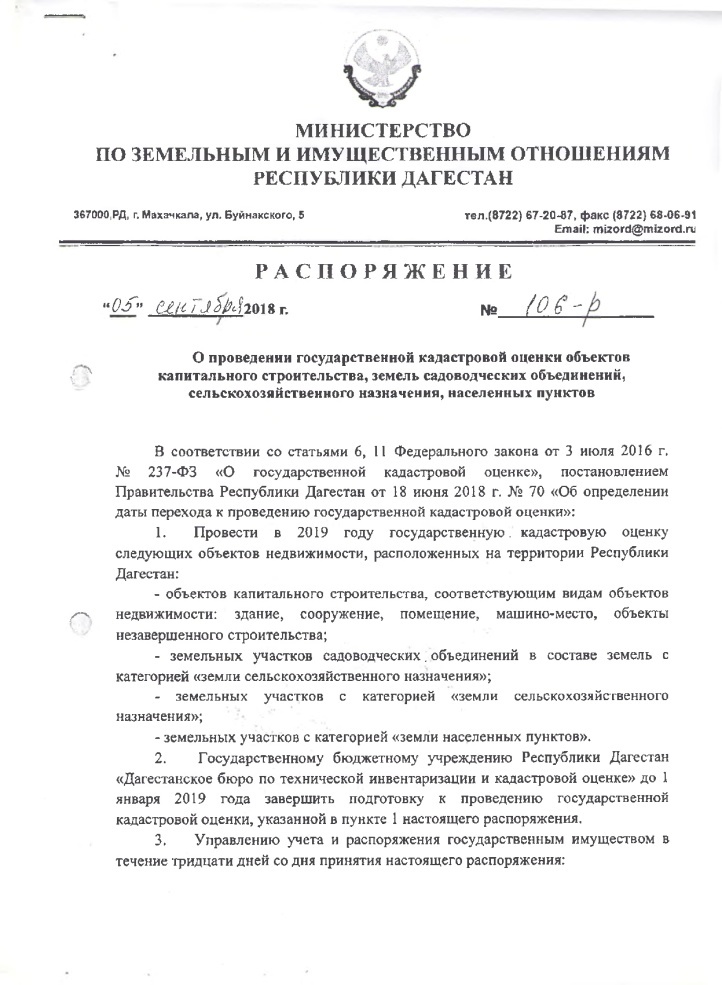 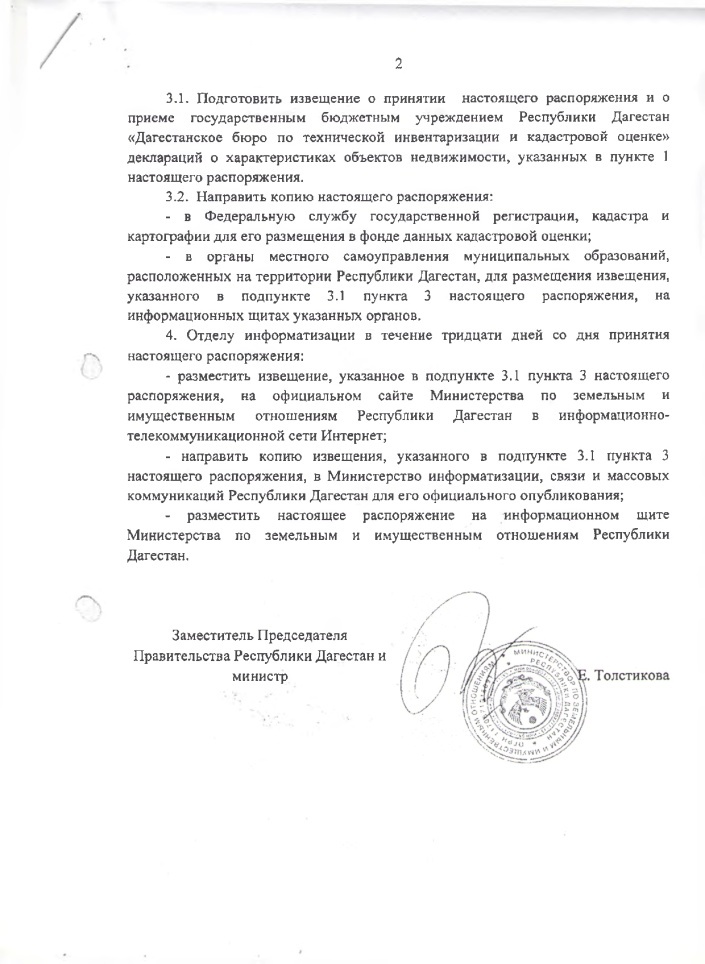 5
Государственная кадастровая оценка – 2019 год
Результаты государственной кадастровой оценки вступят в силу 1 января 2020 года
6
Информация, необходимая для оценки
Земли садоводческих объединений
Земли сельскохозяйственного назначения
Земли населенных пунктов
Объекты капитального строительства
Кадастровый номер, площадь, вид разрешенного использования, фактическое использование, наличие обременений, расположение земельного участка относительно автомобильных дорог, наличие в сельском населенном пункте школы, магазина, и т.д.
Кадастровый номер, площадь, вид разрешенного использования, фактическое использование, материал стен, год постройки, износ, и т.д.
Кадастровый номер, площадь, вид разрешенного использования, фактическое использование, удаленность от центра, удаленность от автодорог, обеспеченность инфраструктурой (газ, свет, вода, электричество, канализация) и т.д.
Кадастровый номер, площадь, вид разрешенного использования, фактическое использование, вид угодий, нормативная урожайность, каменистость почв, механический состав почв, засоление, карбонатность, уплотнение почв, удаленность от рынков сбыта и т.д.
7
Информирование о начале проведения кадастровой оценки
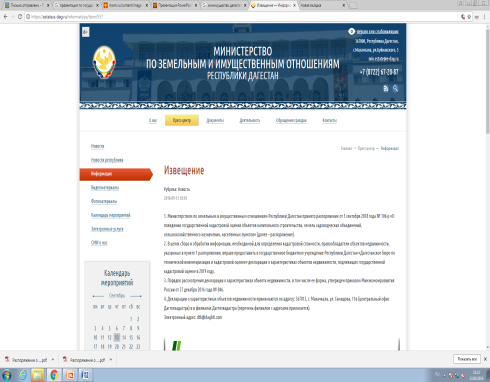 8
Информирование о начале проведения кадастровой оценки
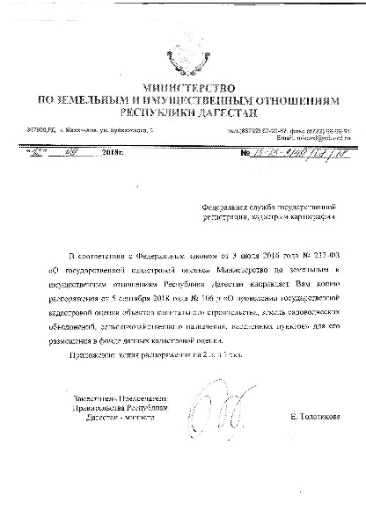 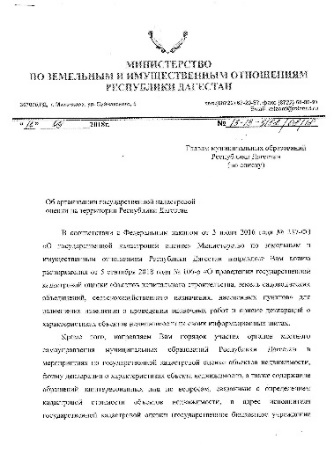 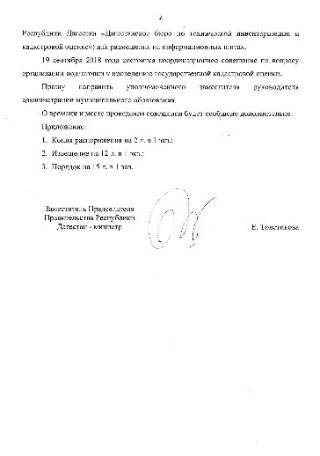 9
Органам местного самоуправления муниципальных образований необходимо
10
Органам местного самоуправления муниципальных образований необходимо
11
Подготовка к проведению государственной кадастровой оценки (ст.12, 237-ФЗ), основные этапы
Основные этапы подготовки
Срок окончания подготовки – 1 января 2019 года
Сбор и обработка информации, необходимой для определения кадастровой стоимости
До 01.01.2019 года
Получение и обработка деклараций. Правообладатели объектов недвижимости вправе предоставить в Дагтехкадастр декларацию о характеристиках соответствующих объектов недвижимости.
До 01.11.2018 года
Получение информации от федеральных и республиканских органов исполнительной власти, а также подведомственных им организаций
Порядок рассмотрения и форма декларации установлены приказом Минэкономразвития России от 27.12.2017г. №846
Место предоставления деклараций: 
Филиалы Дагтехкадастра (адреса в извещении)
Центральный офис Дагтехкадастра г.Махачкала, ул. Гамидова, 11в
Специально отведенные окна в МФЦ (порядок работы будет доведен дополнительно)
12
Порядок рассмотрения декларации о характеристиках объекта недвижимости
13
Методика кадастровой оценки, согласно Методическим указаниям о государственной кадастровой оценке, утвержденным приказом Минэкономразвития России от 12.05.2017 года №226.
В 2019 году Дагтехкадастр приступает к государственной кадастровой оценке согласно Распоряжения Минимущества Дагестана от 05.09.2018г. №106-р. Определение кадастровой стоимости объектов недвижимости будет производится согласно Методическим указаниям по следующим принципам.
Кадастровая стоимость определяется методами массовой оценки
Группировка объектов недвижимости со схожими характеристиками.
Три подхода определения к оценке
1. Затратный
2. Доходный
3. Сравнительный
14
Методика кадастровой оценки
Определение ценообразующих факторов объектов недвижимости
Первичная группировка объектов недвижимости
Сбор сведений о значениях ценообразующих факторов
Построение модели оценки кадастровой стоимости и обоснование выбора вида модели оценки кадастровой стоимости
Сбор рыночной информации
Группировка объектов недвижимости
Анализ качества модели оценки кадастровой стоимости
Расчет кадастровой стоимости
Анализ результатов определения кадастровой стоимости
Составление отчета об итогах государственной кадастровой оценки
15
Методика кадастровой оценки земельного участка
Учитываются:
Не учитываются:
Обеспеченность (наличие либо отсутствие) инженерной и транспортной инфраструктурой (наличие инженерного и транспортного обеспечения до границ земельного участка);
Степень освоения окружающей территории земельного участка (характеристики окружения земельного участка);
Существующий рельеф земельного участка (при наличии информации о влиянии на стоимость)
Улучшения земельного участка, которые поставлены на кадастровый учет и (или) бухгалтерский учет;
Степень благоустройства (внутриплощадочные инженерные коммуникации (расположенные внутри установленных границ земельного участка),
 Искусственные покрытия, малые архитектурные формы, за исключением сложившегося на дату определения кадастровой стоимости рельефа);
Озеленение
16
Методика кадастровой оценки объекта капитального строительства
Учитываются:
Не учитываются:
Движимое имущество, в том числе временные постройки, киоски, навесы и другие подобные постройки, не имеющие прочной связи с землей, перемещение которых возможно без несоразмерного ущерба их назначению;
Все объекты, расположенные за границами ограждающих конструкций ОКС, либо при отсутствии ограждающих конструкций ОКС - за внешними границами опорных частей и (или) пятна застройки ОКС;
Предметы декоративно-прикладного искусства (для объектов культурного наследия)
Неотделимое внутреннее инженерное оборудование, без которого эксплуатация этих ОКС в соответствии с их видом использования, назначением невозможна или существенно затруднена;
Материал стен;
Физический износ;
Этажность
17
Кадастровая стоимость не должна быть выше рыночной!
В.В.Путин
18
График проведения совещаний в муниципальных образованиях:
Совещание проводит филиал ГБУ «Дагтехкадастр»
19
Благодарю за внимание!
20